Сенсорні системи смаку і нюху дотику і рівноваги
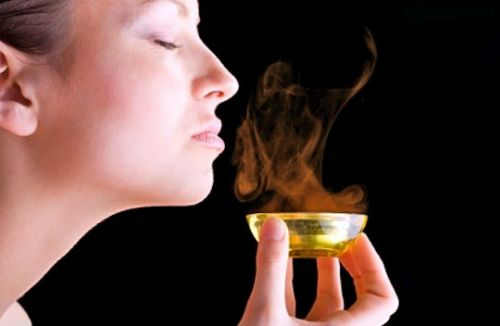 Система рівноваги
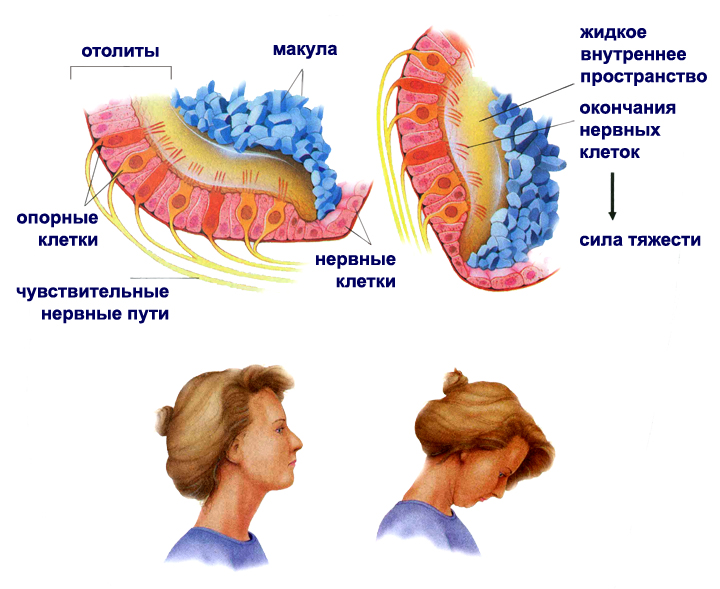 Вестибулярний апарат створює образ довжини шляху, поворотів, підйомів і спусків на ньому. Це – орган відчуття простору.
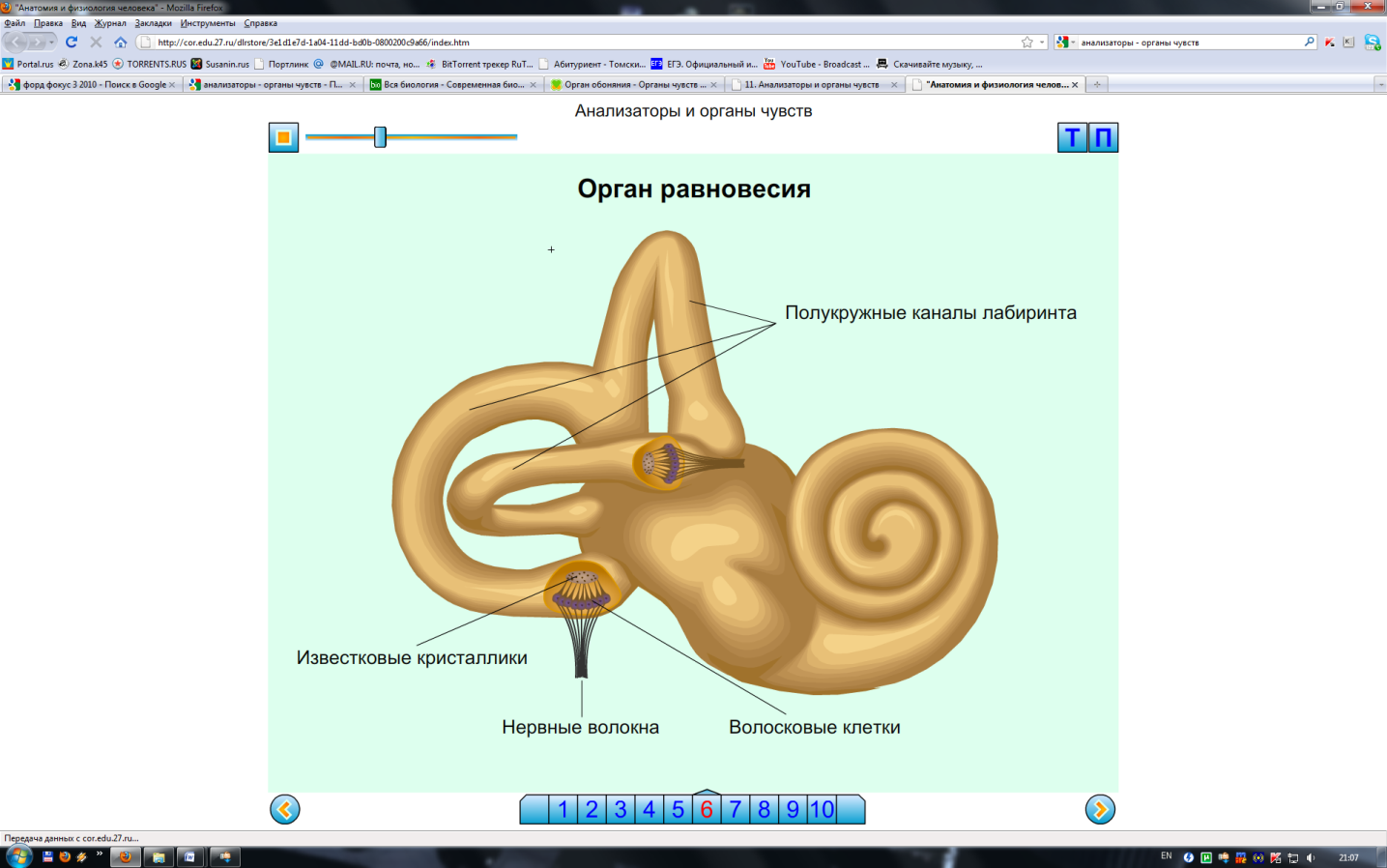 Вестибулярний аппарат складається з :
а) круглого та овального мішечків;
б) переддвер'я;
в) трьох півколових каналів.
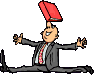 Вестибулярний апарат
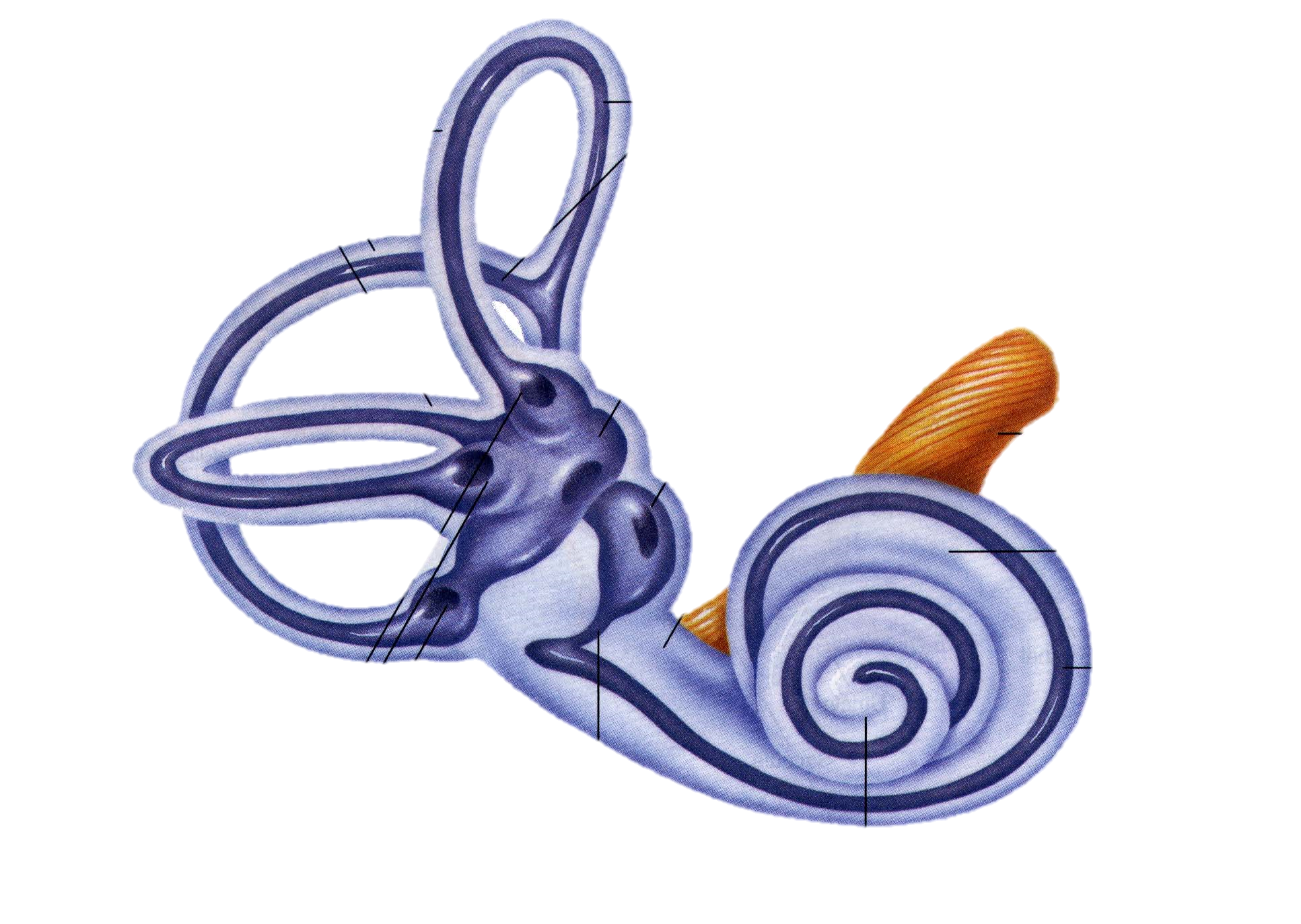 Орган рівноваги – вестибулярний апарат
Складається з 2х мішечків і 3х півколових каналів
Заповнений рідиною
Всередині чутливі клітини
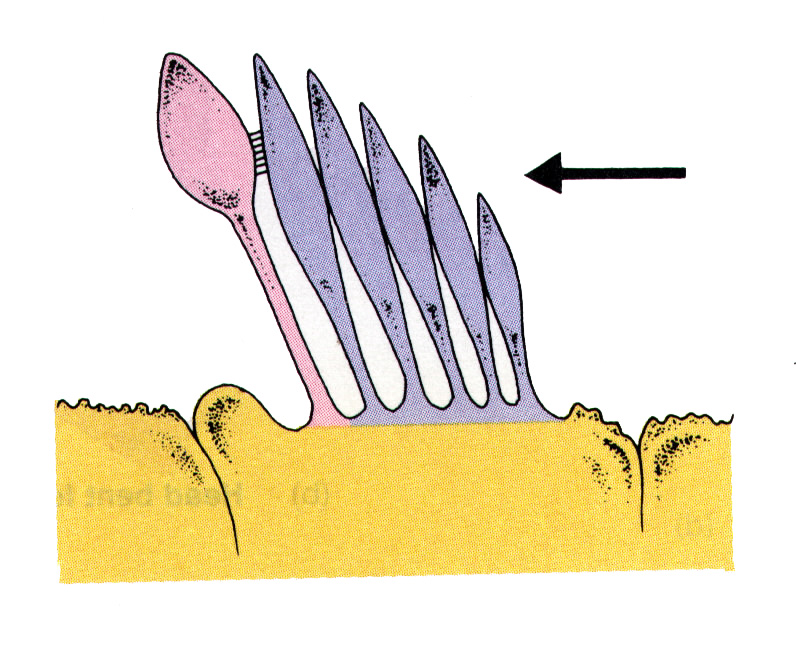 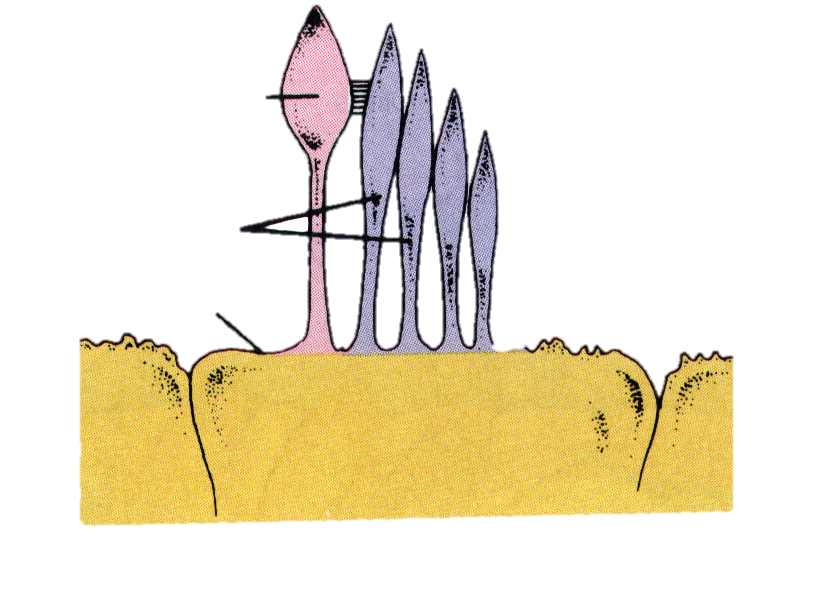 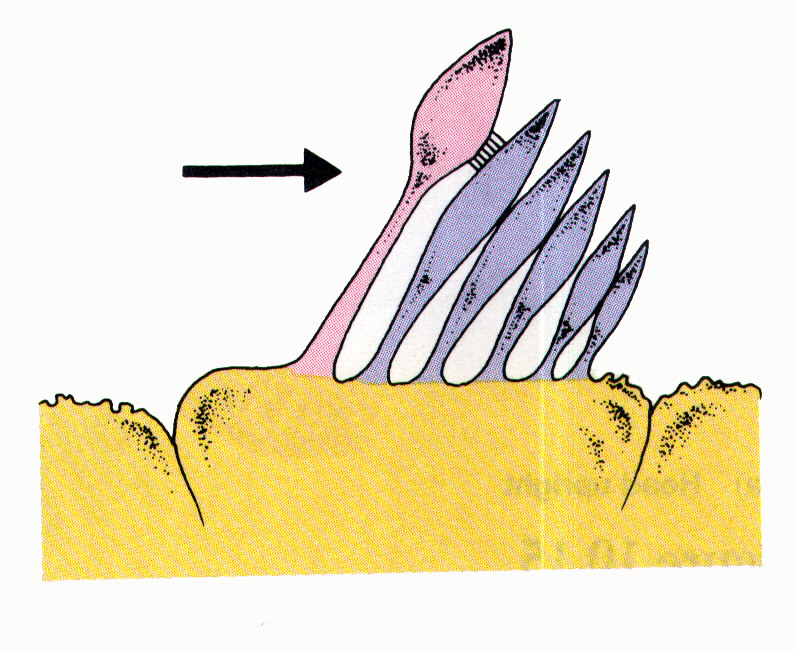 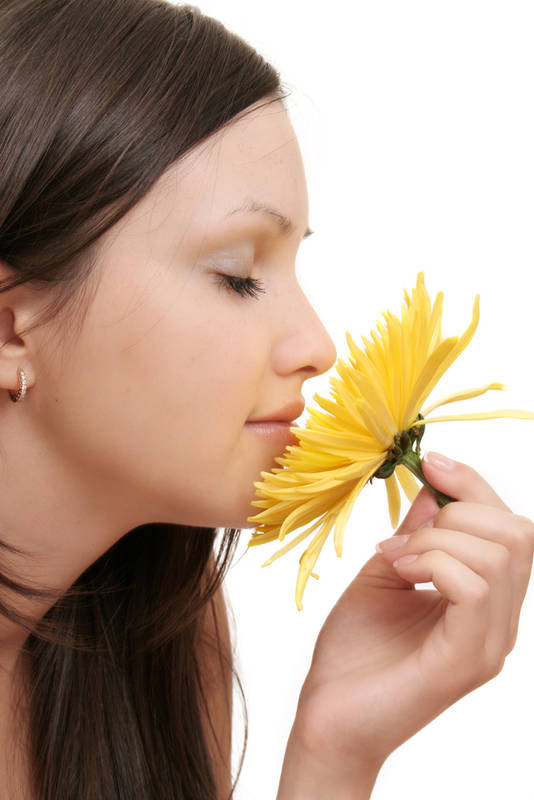 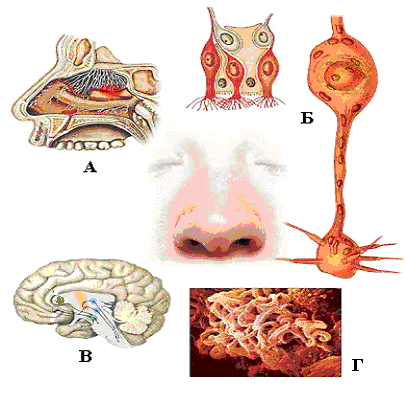 Функції носа: дихальна, захисна, кондиціонер, мімічна, резонансна, нюхова.
А – носові   ходи носової  порожнини; Б – нюхові рецепторні клітини; В – кірковий центр нюху (скронева доля великих півкуль); Г – епітелій  нюхової  ділянки  носової  порожнини
Нюхова сенсорна система
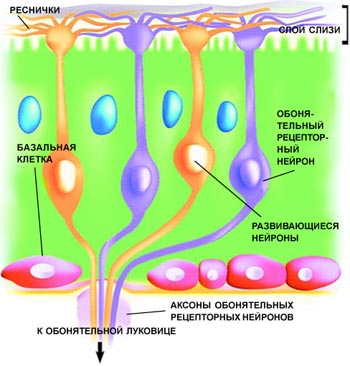 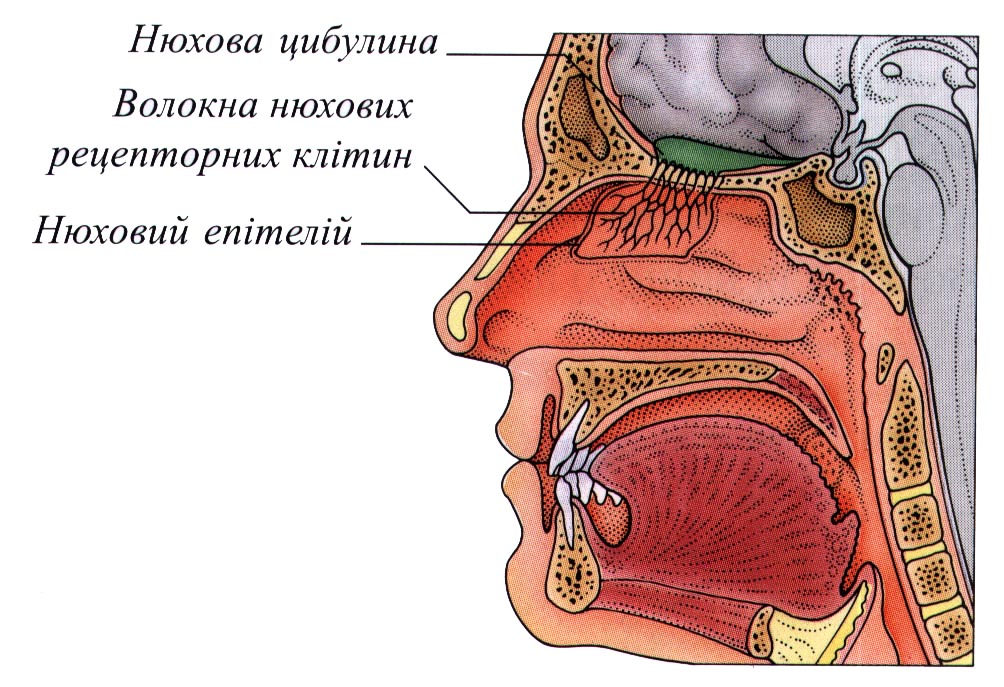 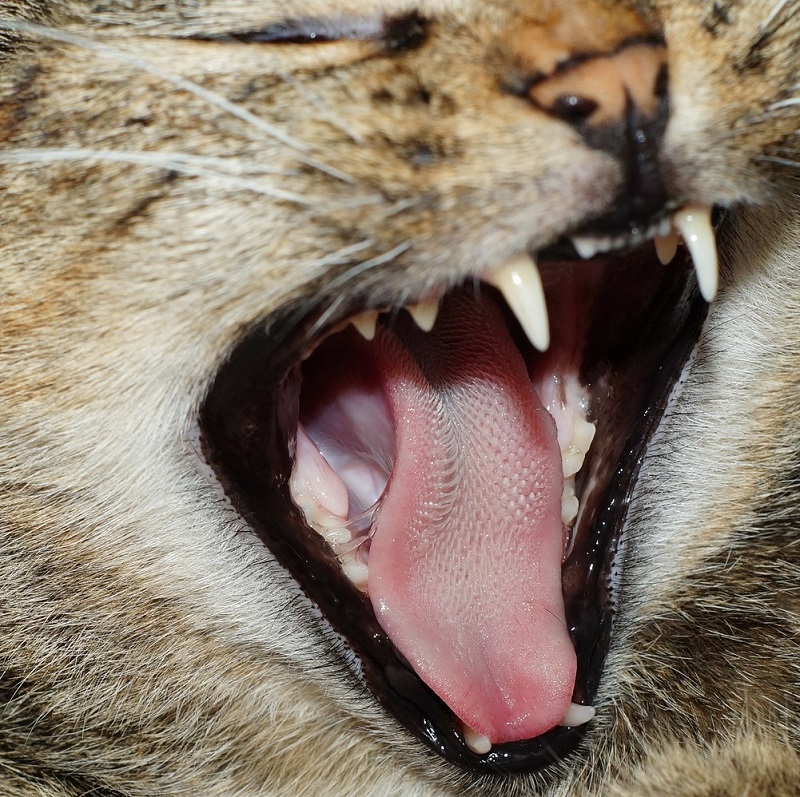 Смакова сенсорна система
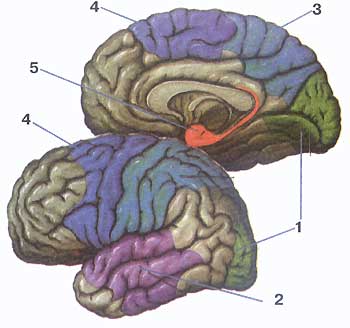 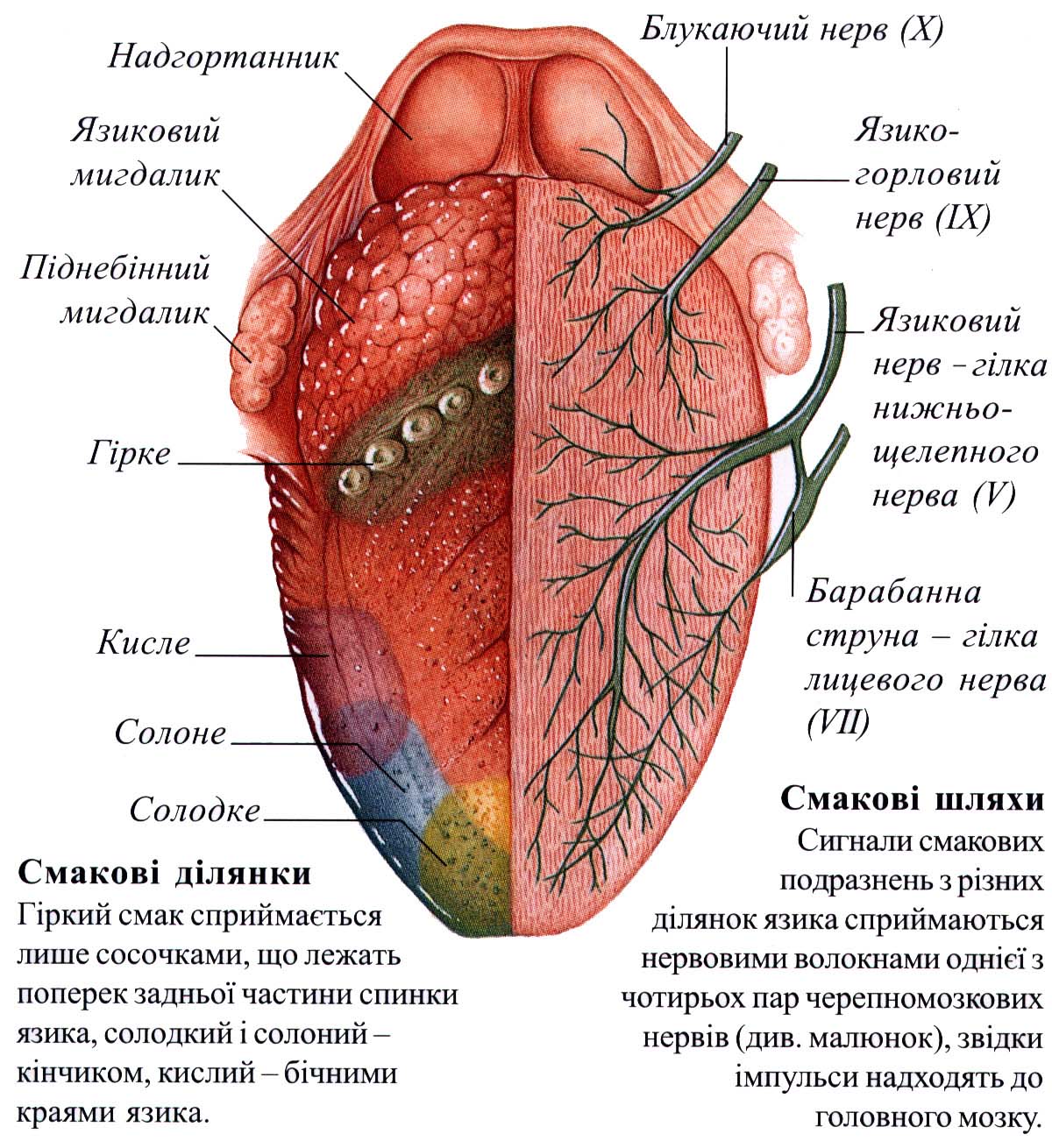 Солодке
Солоне
Кисле
гірке
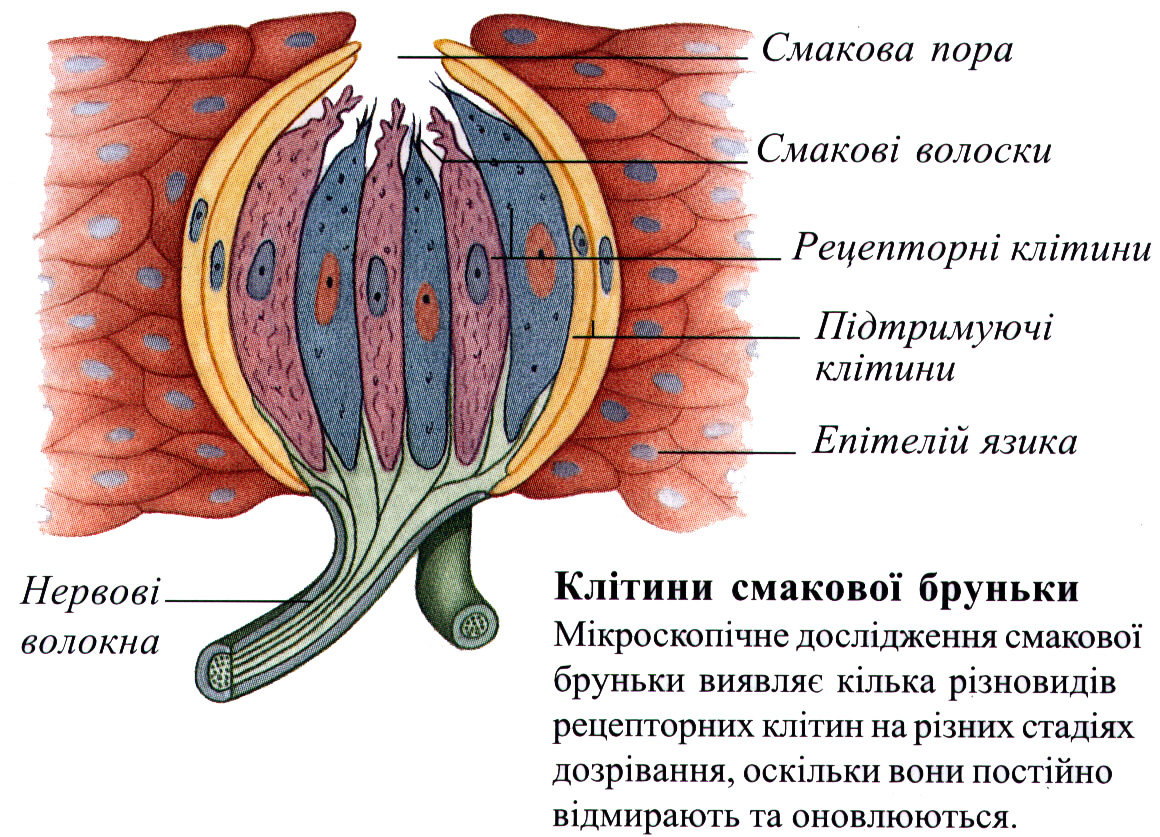 Сенсорні системи дотику і температури
Дотик, температура, біль. Ці рецептори містяться на шкірі, яка є величезним рецепторним полем.....
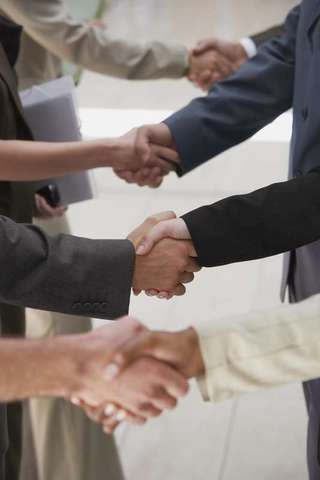 У зору є око, у слуху – вухо, у нюху – ніс, у смаку – язик. А за дотик відповідає вся поверхня тіла людини. Його орган – шкіра. Види рецепторів шкіри: механорецептори, терморецептори, больові.
Людина може лишатися зору та слуху. Є хвороби, при яких зникає смак. Нежить – і до побачення нюх. Тільки одне з головних чуттів ніколи не кидає людину. Це – дотик.
Механорецептори
Тиск
Дотик
Вібрації
лоскотання
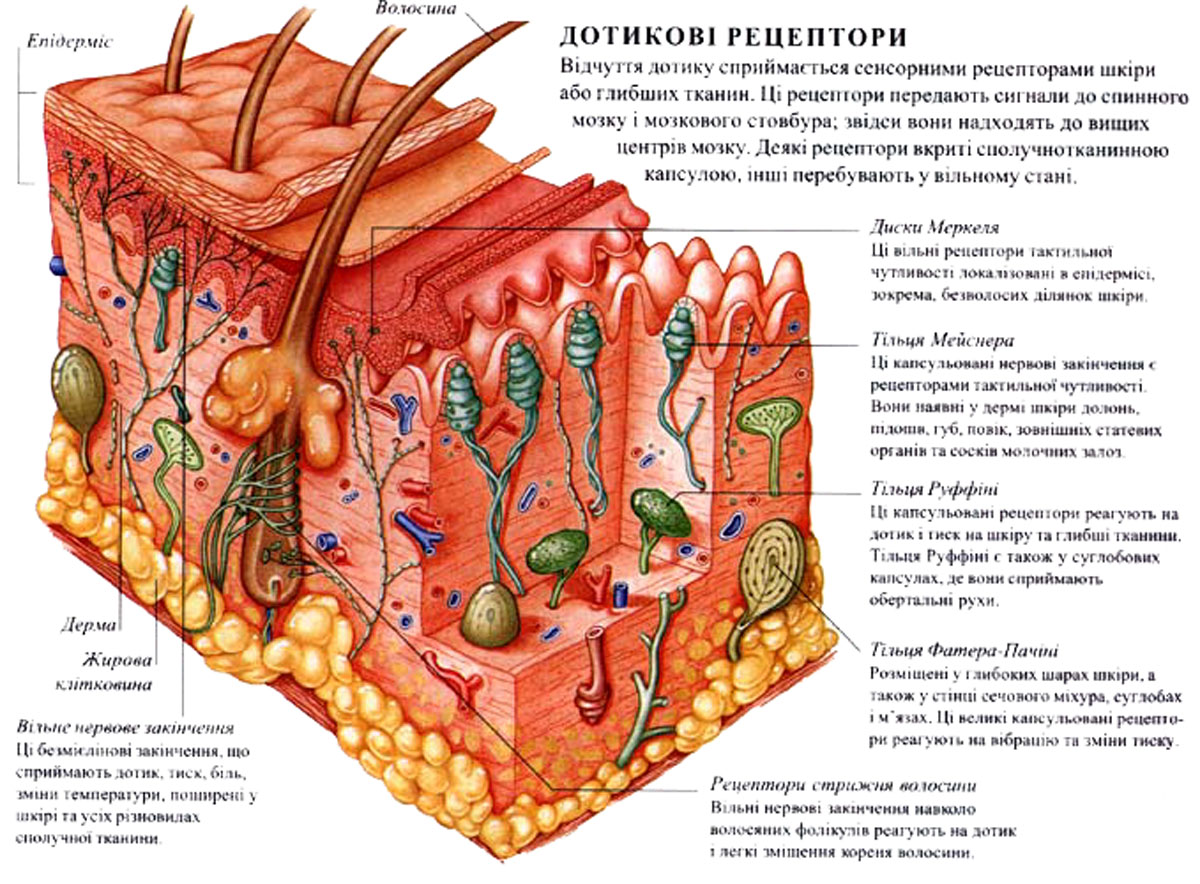 терморецептори
Холод
тепло
Рецептори болю
Рецептори руху
Вільні закінчення реагують на:
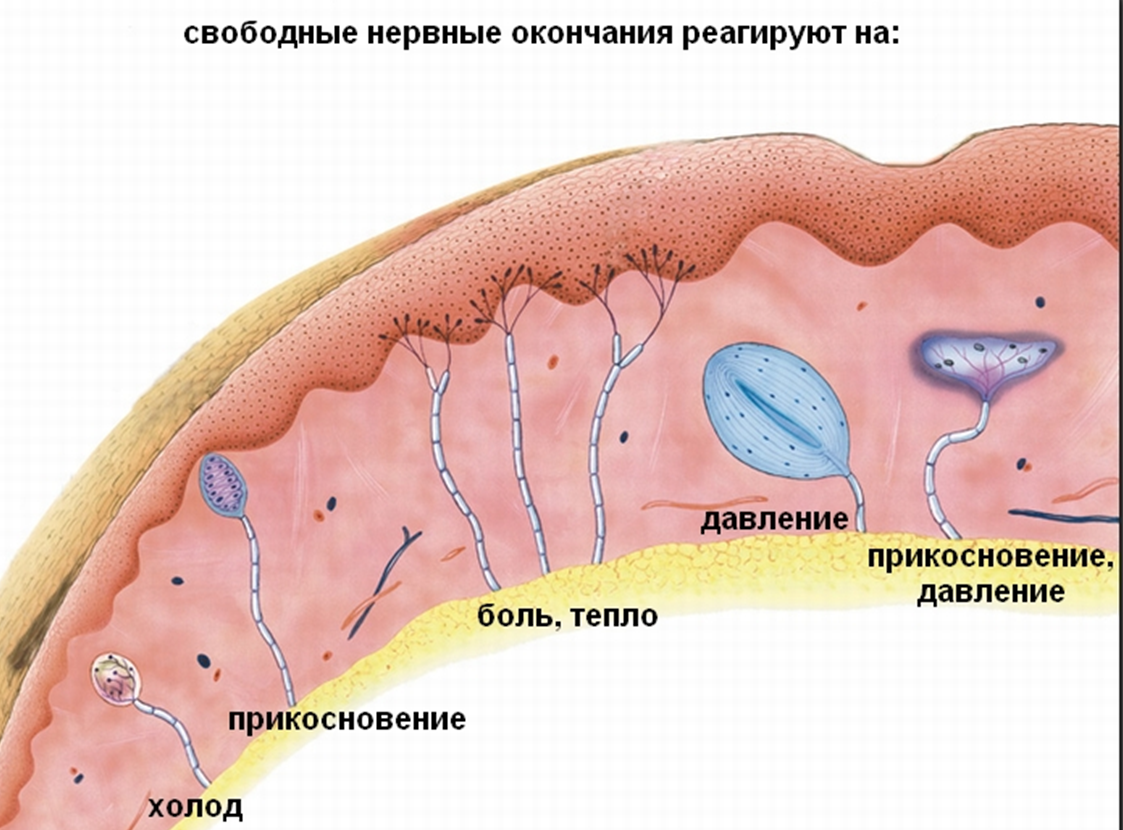 тиск
дотик, 
тиск
біль  тепло
дотик
Внутрішні рецептори
Рецептори болю – майже у всіх органах
механорецептори
Рецептори розтягнення у звязках і сухожилках
.
.
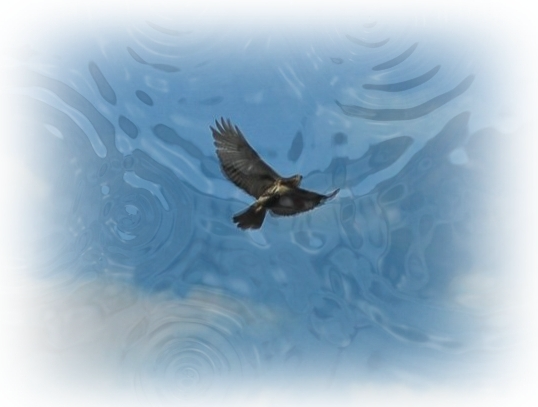 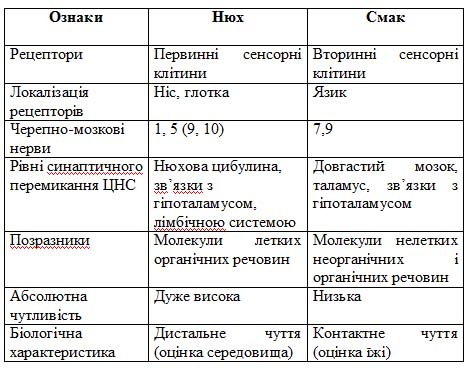 Подразники
Дай відповіді на запитання
1. Чому кажуть, що голод – кращий кухар?
2. Чому людина, щоб краще розрізнити запах, принюхується і робить кілька сильних вдихів?
3. Які рефлекси проявляються у людини при подразненні органів нюху?
4. Які рефлекси захищають органи дихання?